Harmful Sexual BehaviourMulti-Agency Case Audit
Executive Summary
Autumn 2021
Format
The format of reporting from the Multi-Agency Case Audit is changing and now includes both a Power Point Executive Summary and an interactive learning page: http://torbaysafeguarding.org.uk/quality-assurance-group/
This follows national good practice and ensures accessibility and wider audience engagement with the subject matter
This also facilitates timely learning and cascading of findings and recommendations 
It is recognised that long written reports have not always supported the embedding of learning from processes
This presentation outlines the recommendations as the final slide
Purpose and methodology for Multi-Agency Case Audit
Why
How
Terms of reference were written and agreed by TSCP Business group
Criteria for inclusion of cases was based on NSPCC guidance and Hackett definition (see links)
Relevant partners were engaged and invited to support the audit
Ten cases were initially identified and reviewed 
Only eight were agreed as meeting the scope of the audit
A thematic analysis was conducted by multi-agency partners
To consider the effectiveness of frontline practice in protecting children and young people who are either perpetrating or experiencing harmful sexual behaviour
To understand how well learning from previous thematic review  has been embedded and translated into practice
Links in this slide: 
Protecting children from harmful sexual behaviour | NSPCC Learning
*Pending ToR*
Demographic information
Cases excluded from criteria
Within criteria
Both female
The behaviours of these cases were deemed as behavioural responses to Child Sexual Abuse, rather than explicit harmful sexual behaviour
Both Primary School aged (under 12 years)
Perpetrators were all identified as male
Those who had experienced the harmful sexual behaviours were all identified as female
Ages ranged from 10-19 years old
All were identified as having self-esteem issues 
Of the cases reviewed, 50% of the perpetrators had Educational Health Care Plan (EHCP)
All had experienced one or more Adverse Childhood Experiences (ACEs)
Links in this page: 
https://www.researchinpractice.org.uk/children/content-pages/podcasts/adverse-childhood-experiences-what-they-tell-us-and-implications-for-social-care/
[Speaker Notes: A limitation is that the EHCP status of victims was not identified. A further limitation was the relatively low number of cases, however, the exercise timeline was extended to accommodate the system pressures and summer break in 2021. During Summer 2021 public services were fully engaged in managing backlogs from the ‘unlocking’ and recovery from the Covid-19 pandemic waves 1-3.]
What does the audit tell us about the lived experiences of young people in Torbay?
The voices of young people are missing; both from this process but also more widely across practice
It is unclear how well young people are or are not recovering from these experiences either as those having experienced or perpetrated HSB
We do not know what the longer term impact of HSB is on the Torbay adult population
It is unclear if parents, foster parents and carers are encouraged and empowered to have conversations with Children and young people about healthy relationships and sexuality
What does the audit tell us is working well in Torbay?
The quality of professional relationships and commitment to supporting vulnerable young people was exemplary 
This led to the young person being at the centre of all interventions 
Emerging good practice of appropriate information sharing across the partnership
The tenacity and creativity of professionals in maintaining contact with young people through the challenges of a changing environment
[Speaker Notes: We heard about how professionals were meeting young people in parks and outdoor environments throughout the 2020 / 2021 Covid 19 pandemic, where indoor face to face meeting was restricted. The commitment to continuing relationships was demonstrable. Workers showed great adaptability as premises (Parkfield House) were closed. This however, is not a long term solution and must be recognised that discussing HSB in public is inappropriate long term.]
What does the audit tell us about practice?
There is not a policy to support HSB work in Torbay
There is not sufficient assurance that the wider system has a robust framework to enable practitioners to confidently manage HSB from identification to intervention. 
Inconsistent access to the Brook Assessment tool, creating professional anxiety and inconsistency
The language used by professionals was interchangeable and potentially terms may be misunderstood 
Practitioner curiosity – using tools and training
School understanding and identification of HSB is not always consistent.
Links in this slide: Sexual Behaviours Traffic Light Tool – Brook
[Speaker Notes: The two cases not reviewed in entirety were identified as HSB but were in fact behaviours relating to CSA. The cases were both from a Primary School.]
Transition – moving from child to adult services
Cases identified that some individuals were ‘lost to the system’ as they moved from ages 16 to 18. 
Where planning was able to happen, better outcomes were secured, but this was circumstantial rather than a clearly defined pathway. 
There was not sufficient assurance that the process of transition was considered at an early enough stage to ensure a seamless approach to supporting both perpetrators and those having experienced HSB.
Children and Young people are at the centre of all we do
Vision and governance
We recognise that on occasions there may be specific actions or workstreams that feed into one of the key partners
Groups and boards with HSB within their remit include: 

HSB T&F group
TSCP Business group
Community Safety Partnership
DASVEG / DASVOG
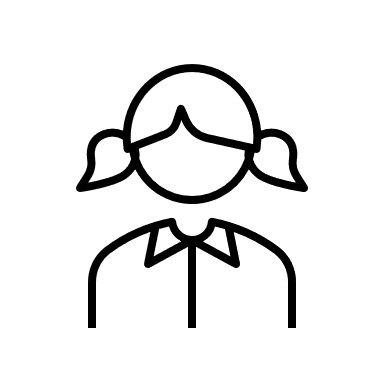 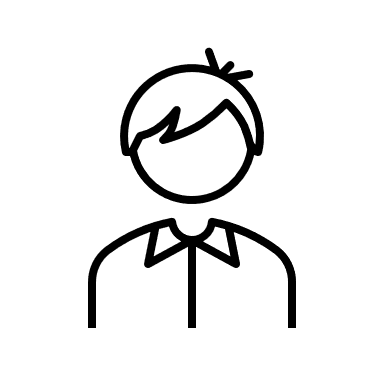 [Speaker Notes: The diagram suggests that HSB is not ‘owned’ by any one organisation or strategic body, but is the responsibility and priority for all. This is deliberately inclusive and not exclusive. There is a greater overlap between Community Safety, DASVE/OG and the HSB group. These feed into the TSCP Business group.]
Final recommendations
A Harmful Sexual Behaviour policy is endorsed and cascaded as a matter of urgency by TSCP
The TSCP executive approve formation of the HSB group to progress the following workstreams as recommendations from this audit (see next slide for details of priorities) 
The issue of a lack of appropriate premises for YOT workers to undertake one to one work with young people is addressed. 
That the recommendations within this report supersede any previous recommendations made
[Speaker Notes: You may have noticed that the initial purposes of this audit was to also consider how well learning from previous thematic review  has been embedded and translated into practice. However, this has not been central to the audit process and was not explicitly covered. It is suggested that learning from previous reviews has not had an impact and this further supports recommendation for a specific group to progress the report. It has also influenced the change in format.]
Group priorities
A consistent tool and training should be used and deployed across all agencies and staff. We recommend the Brook tool license and training is procured. It is recognised this comes with a moderate cost impact. 
To understand and respond to the voices, views and experiences of young people who have experiences of HSB, either as a perpetrator or someone experiencing HSB. 
To explore what mechanisms or research can support the understanding of the impact of HSB throughout the life course. 
To work with adult services to ensure that seamless pathways are created and embedded across both Adult and Children's services to support transition
[Speaker Notes: Tool cost - https://www.brook.org.uk/training/wider-professional-training/sexual-behaviours-traffic-light-tool/]